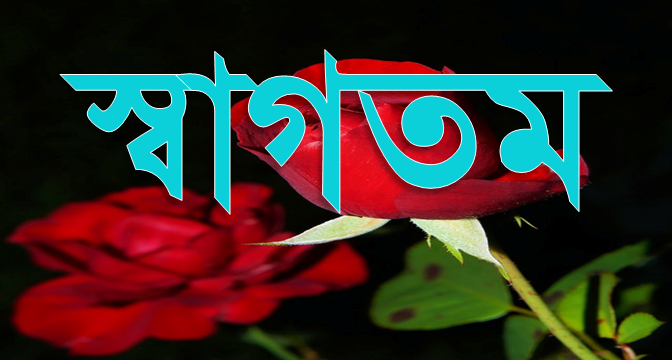 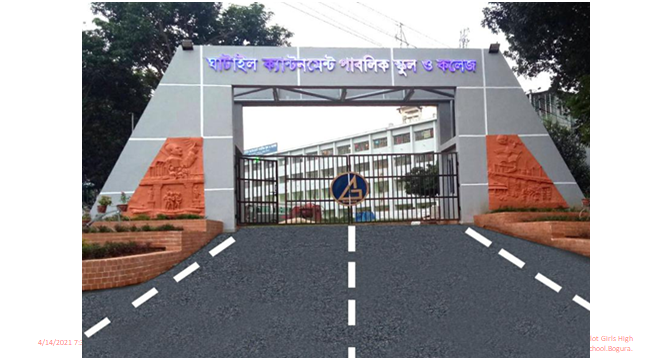 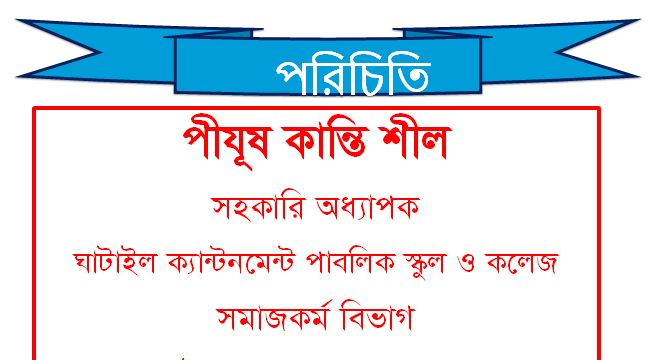 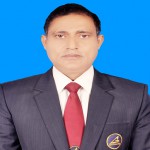 ১৯৭৪ সালের শিশু আইন
শিশুদের সার্বিক কল্যাণ সাধনের জন্য শিশু আইন ১৯৭৪ প্রণীত হয় । ১৯৭৬ সালের ১১ সেপ্টেম্বর ঢাকায় এবং ১৯৮০ সালের পয়লা জুন বাংলাদেশের সর্বত্র  আইনটি  কার্যকর হয় । আইনটিতে ১০ টি ভাগে মোট ৭৮টি ধারা আছে ।   এছাড়া গুলোতে শিশুদের হেফাজত বিচার ও শাস্তি এবং কিশোর অপরাধীদের সংশোধন  ও শাস্তিমূলক ব্যবস্থার কথা বলা হয়েছে
শিশু আইন  ধারা গুলি
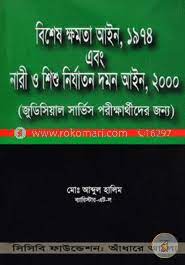 ধারা-১

সংক্ষিপ্ত শিরোনাম :

১৯৭৪ সালের শিশু আ্নি নামে 
অবিহিত হবে ।
ধারা :২
সংজ্ঞাসমূহ  
ক) প্রাপ্তবয়স্ক
খ) শিশু
গ) অভিভাবক
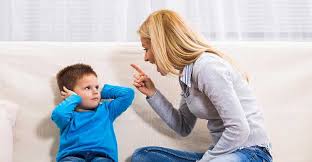 ধারা-৪
শিশু আদালতের এখতিয়ারসম্পূর্ণ আদালতসমূহ :
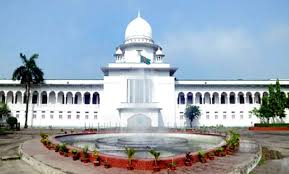 ধারা:৯,১১
শিশু হাজিরা মওকুফ
শিশু আদালতে যারা উপস্থিত থাকবে
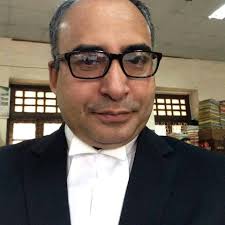 ধারা :১৪
রোগাক্রান্ত শিশুকে অনুমোদিত স্থানে প্রেরণ
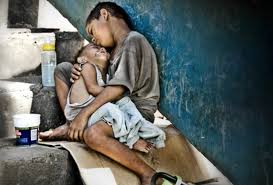 ধারা:১৫
আদালতের আদেশ প্রদানের বিবেচ্য বিষয়সমূহ :
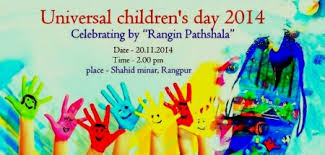 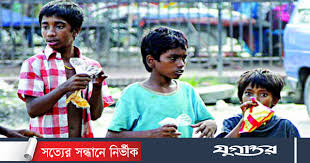 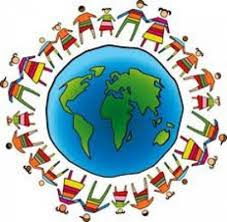 ধারা:১৭ও৩১
শিক্ষানবিশ কর্মকর্তা নিয়োগ
মামলায় জড়িত শিশু পরিচয় প্রকাশ এর উপর নিষেধাজ্ঞা
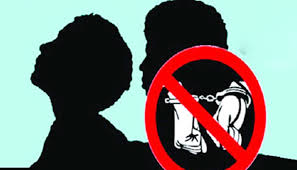 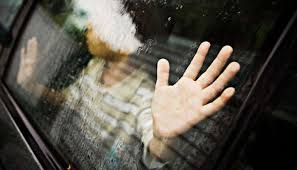 ধারা:৩৩,৩৪
:
অবহেলিত শিশুদের তত্ত্বাবধান ও পালনের কর্মপন্থা

শিশুর প্রতি নিষঠুরতার দন্ড
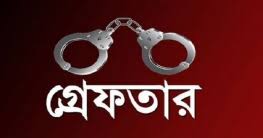 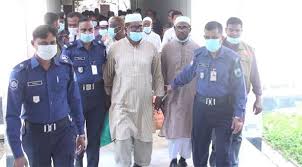 ধারা:৩৫
শিশুকে  ভিক্ষাবৃত্তিতে  নিয়োগের দন্ড :
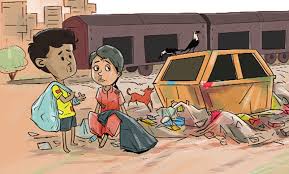 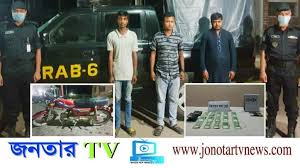 ধারা :৩৭
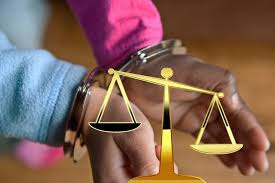 শিশুরা বিপদজনক ঔষধ আইন দন্ড

 শিশুকে পতিতালয়ে থাকার অনুমতি দানের দন্ড
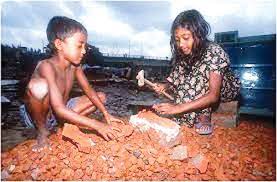 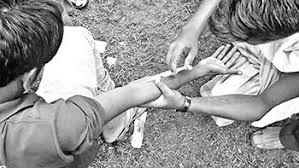 ধারা:৪২,৪৪,৪৬
#
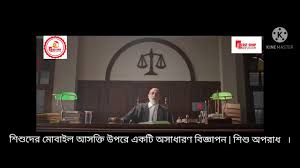 #  অসৎ পথে পরিচালনা করানোর দন্ড:


 #   শিশু কর্মচারীকে  শোষনের দন্ড :



   শিশু সম্পর্কিত  রিপোর্ট বা ছবি প্রকাশের  দন্ড
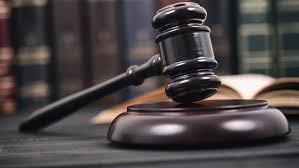 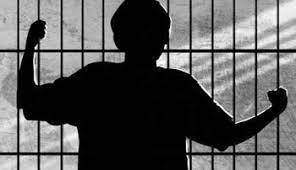 ১৯৭৪সালের আইনের কল্যনকর দিক গুলো হলো
সংশোধনী প্রতিষ্ঠান 
শিশুদের স্বার্থ রক্ষা ও চরিত্র গঠন 
অধিকার প্রতিষ্ঠা
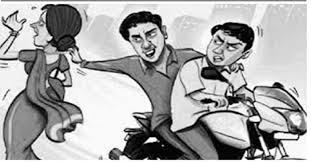 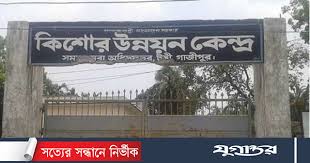 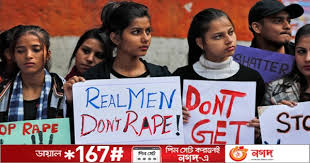 সংশোধন ও বিচার
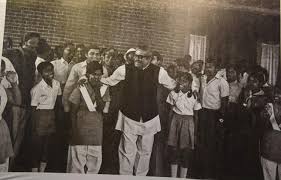 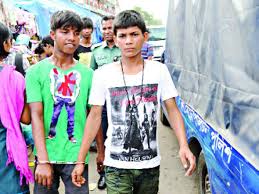 দায়িত্ব ও কর্তব্য সচেতনতা 

প্রবেশন অফিসার নিয়োগ ।

নির্যাতন বন্ধ
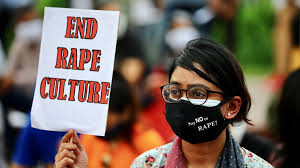 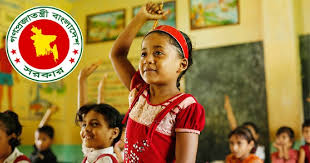 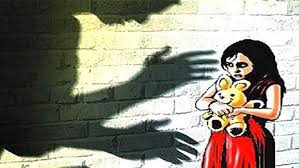 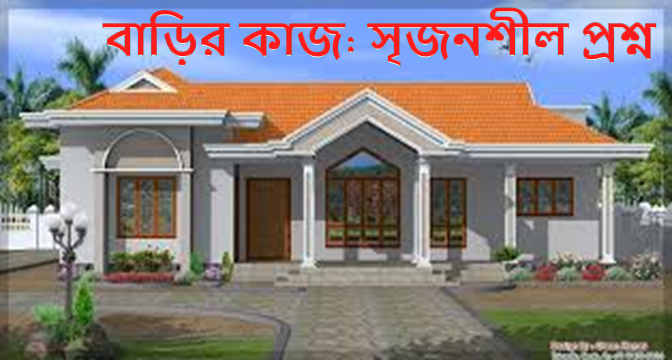 ১) শিশু আইন  কত সালে হয় ?
২ )  শিশু আইনের যে কোন ২টি ধারা বর্ননা কর
৩) তোমার দৃষ্টিতে  শিশু আইনের  মুলায়ন কর ।
৪) শিশু আইনটি  শিশুদের  রক্ষার্থে কি যথেষ্ট তোমার মতামত দাও ।
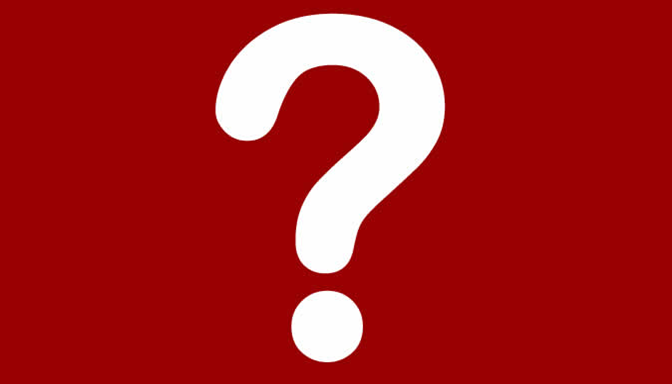 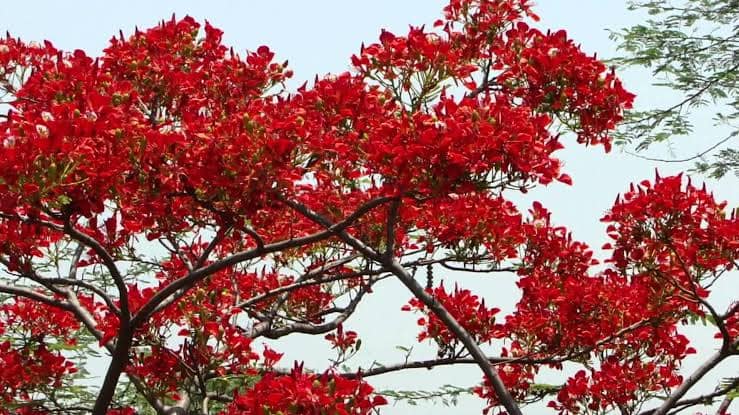 ab¨ev`